MAPA DE EMPATÍA
Qué piensa, qué siente?
Piensa que es no hay un lugar que le brinde lo que necesita, un lugar para ver eventos deportivos, siente frustración, amargura, desgano y no siente comodidad en donde está.
Qué ve?
Ve que hay gente con el mismo problema, me disconformidad con la universidad por la extracción de televisores, ve que otras universidades si cuenta con lugares.
Qué dice, qué hace?
Dice que debería haber un lugar en el que pueda realizar esta actividad, no hace nada al respecto debido a que no tiene en mente brindar un servicio.
Qué oye?
Oye que la gente tiene los mismos problemas en otras facultades y que no están conformes con lo que está pasando y que sienten la misma furstración.
Esfuerzos
Frustración por no poder ver los eventos deportivos en un lugar adecuado. Las municipalidades pueden no permitir locales de este tipo ceca al centro de estudios a pesar de alguna propuesta interesante.
Resultados
Un lugar con buena ambientación y servicio para dichos eventos. Cantidad de personas asistentes, encuestas de conformidad y resultados de estudios de mercado.
Journey Map
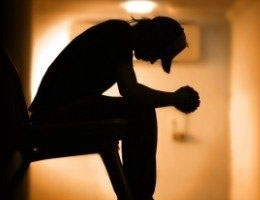 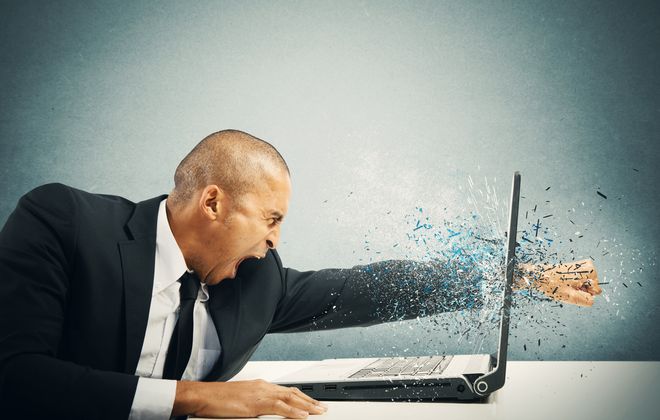 Se entera del cruce/proximidad de horarios: Frustración
Toma de decisión: Resignación
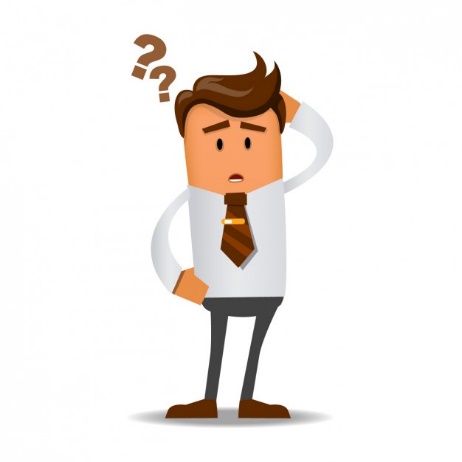 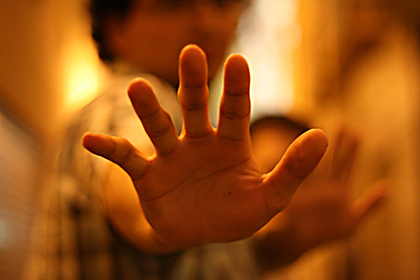 Punto de decisión: Duda
Asistencia a la clase:
Impotencia  frustración, enojo, tristeza, desenfoque
Se entera del día y hora del evento: Emoción!
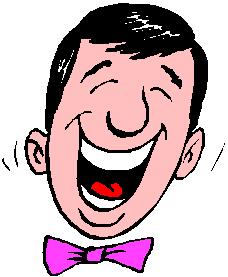 POV
“Personas de la comunidad PUCP que les apasiona el deporte que necesitan un espacio para ver eventos deportivos, debido a que no ver dichos eventos les genera impotencia”
CANVAS
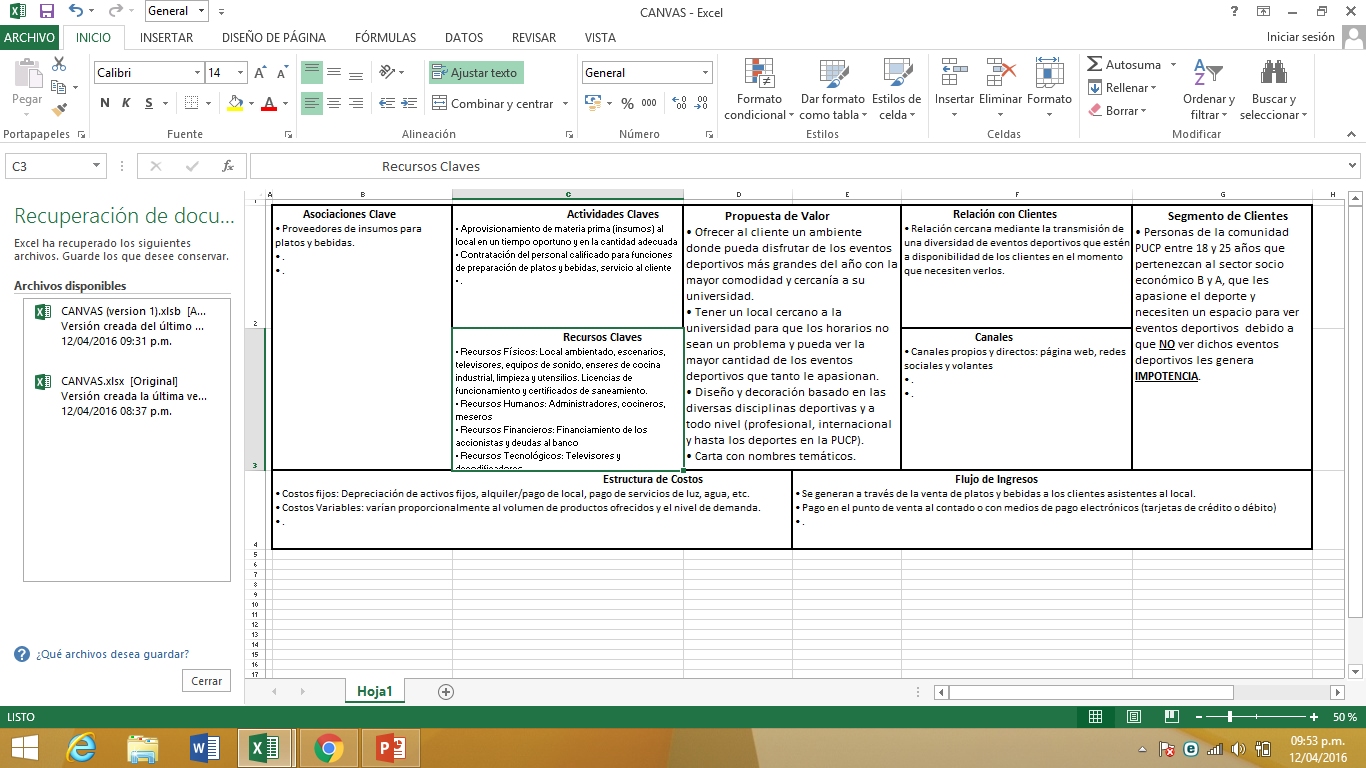 Integrantes
Gonzalo de la Torre
Giancarlo Oyarzabal 
Pablo Jimenez 
Diego Ezcurra 
Gerardo Fernandez 
Ricardo Nuñez